The Creation Song
(sing to cadence rhythm)
 
Men:      	7 days creation, I believe

Both:      	Light-dark-light, on day one (SOFTLY)

Men:      	Water-sky-water, on day two

Women:  	Land-grass-seed, on day three

Men:      	Sun-moon-stars, on day four

Women: 	Fish-birds-fish, on day five

Men:      	Beast-man-woman, on day six

Both:      	Rest-rest-rest, on day seven (VERY SOFTLY)

Women:  	7 days creation, I believe (STRONGLY)

Both:      	Believe the Bible, you will see (STRONGLY)
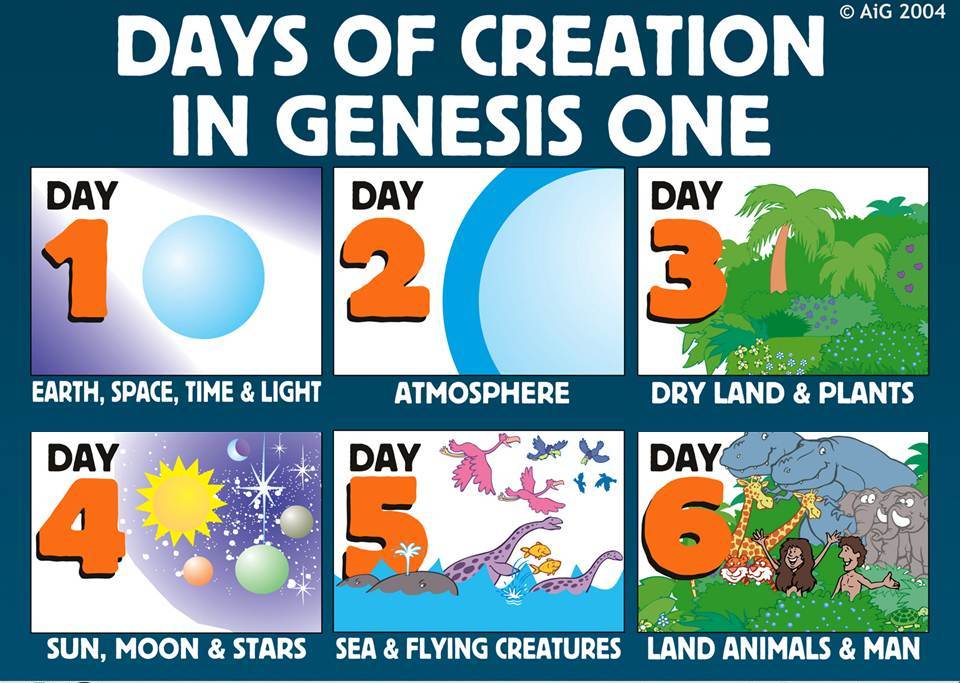 Title:  Foundations for our Faith            Text:  Genesis 1-12Key verse:  1:1 In the beginning God created the heaven & the earth
Lessons									       Scripture
1. Eternity past and heavenly rebellion (time begins)		1:1-2
2. Evening and Morning (6-24 hours days), and the Sabbath 	1:3-2:3
3. Seed, Man and Woman (details of chapter 1, days 3&6)	2:4-2:25
4. Sin and Redemption (Adam and Eve)					3
5-6. Religion and Relation (Cain and Abel)				4:1-6:13
7-9. Flood (Noah, the Ark, and the Great Flood) 			6:14-9:17
10-11. Tower of Babel (Noah’s 3 sons and Nimrod)			9:18-11
12. A Chosen Land, People-Nation & language (Abraham)	12
Chronos Father Time(Greek Mythology)
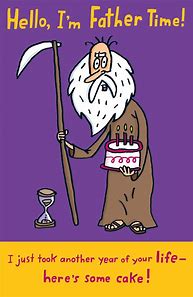 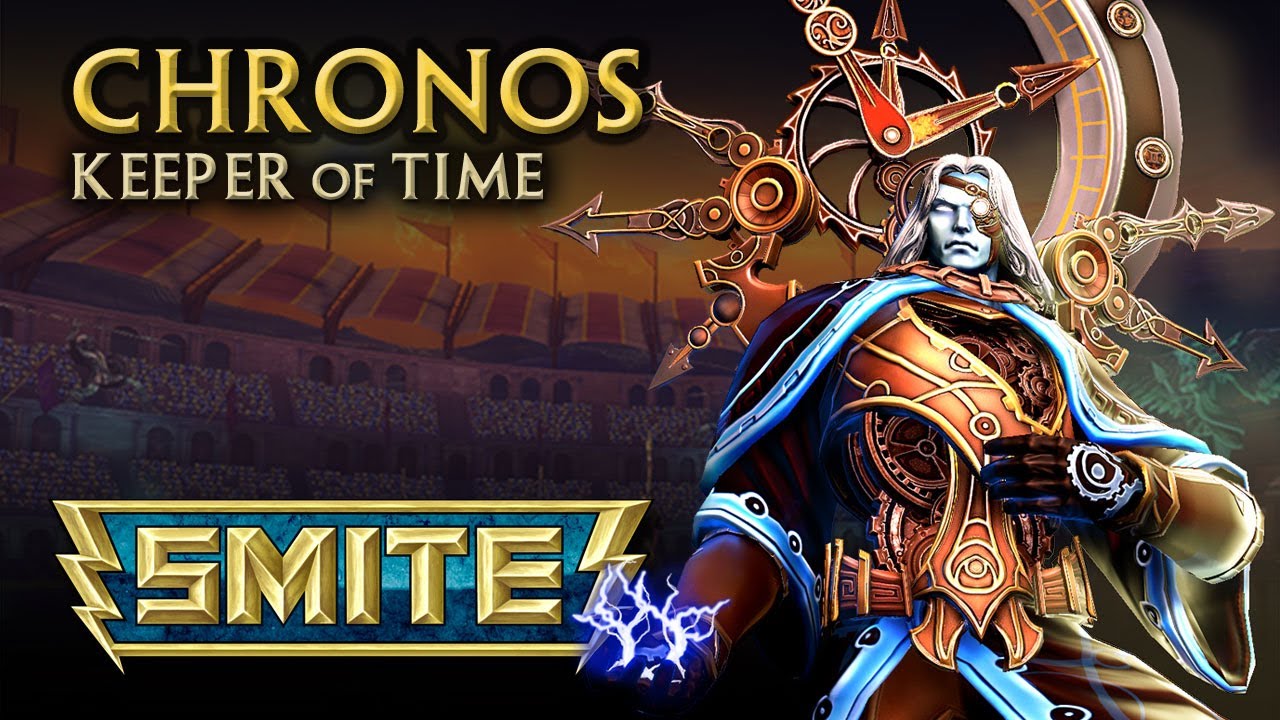 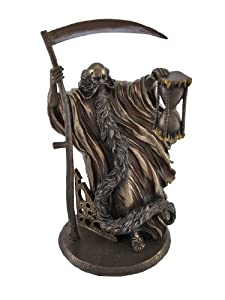 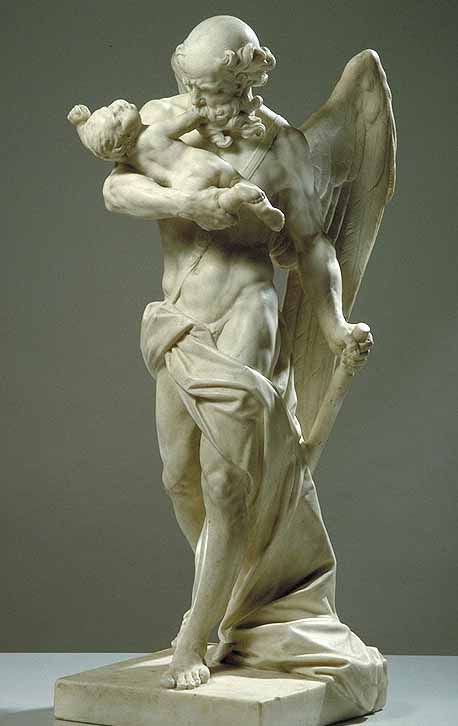 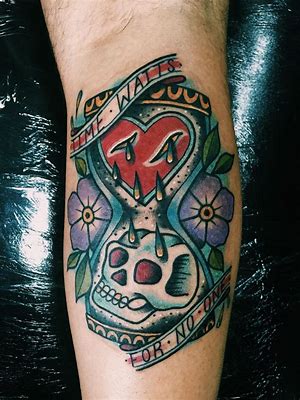 Hourglass & SKULL

Saint Jerome
Hourglass  & Sickle
Tatoo           Wings & Baby
Title:  The Foundations for our Biblical World View (belief system)   Text:  Genesis 1-12  Turning to  my “first love” of  God in 2021 (Hosea 12:6)
Foundation				Truth				Lie
1.  God’s Creation		Young Earth- 7 days	Old Earth- Evolution
2.  Marriage & Family		Man-Woman		 Man-man 		
3.  Sin & Redemption		Sin – skin clothes	 Sin - fig leaf clothes
4-5.  Religion or Relation	Animal sacrifice 		 Food sacrifice	
6-8.  Sin’s Judgment		World-wide flood	 Local flood
9-11.  Government 		Law of Moses		 Central government
12.  Jesus Christ			Growing faith in God    Faith in humanity
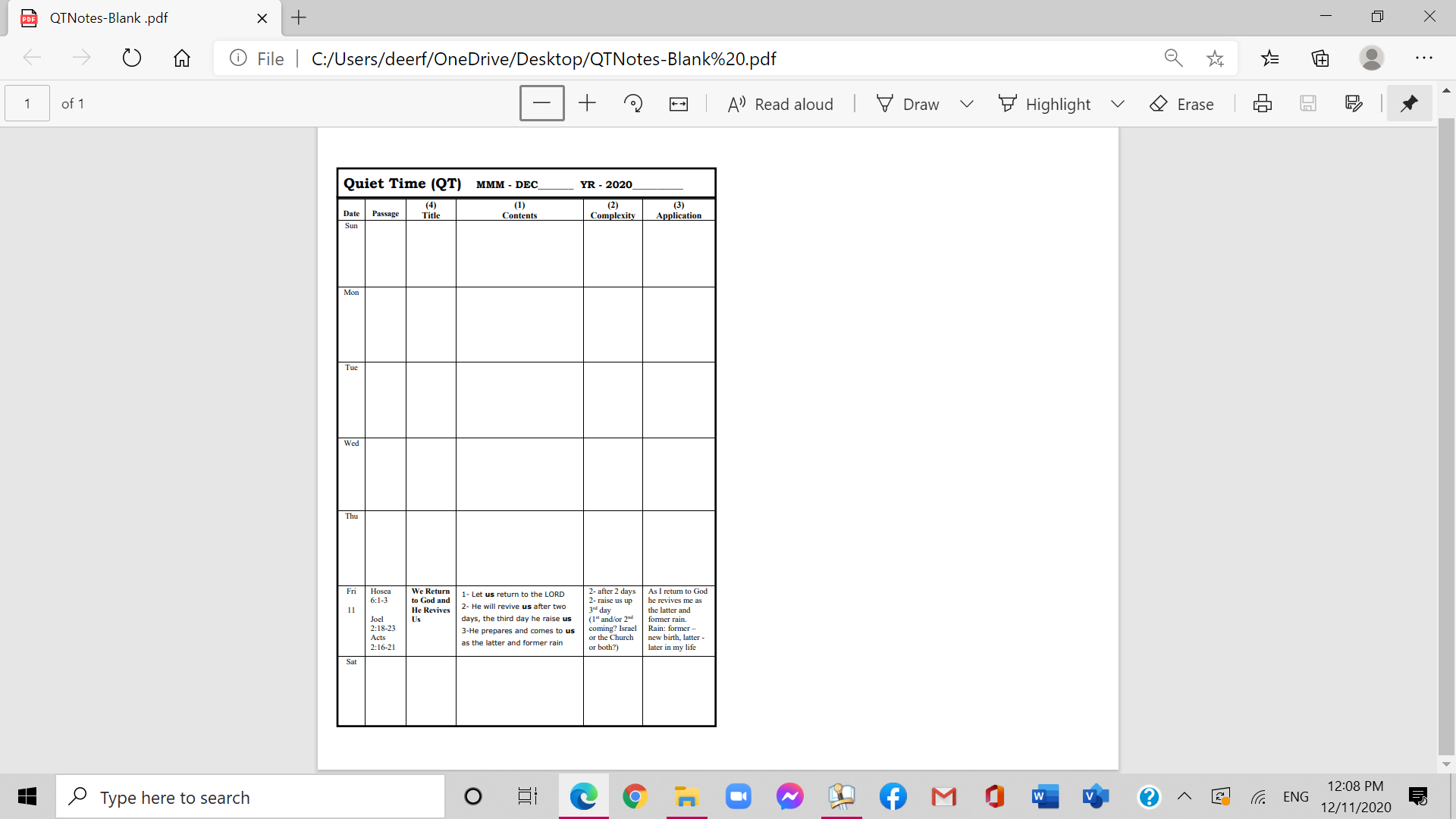 2021 Quiet Time (QT) Schedule 

A healthy scriptural pattern is to seek God 
the first thing each morning - our tithe of time.

This is a Scripture reading, journaling, meditation, and prayer system.  A daily schedule covers the Bible in 9 years.  
Try it for Jan-Feb 2021! 

Monday through Saturday 
Jan-Feb (Hebrews, 1 John), Mar-Jun (1-2 Samuel), 1-2 Thessalonians, John (Jul-Oct) Acts 1-3 (Nov-Dec). 

Sundays - Psalms 137-150, 
Song of Songs, and Job 1-5.
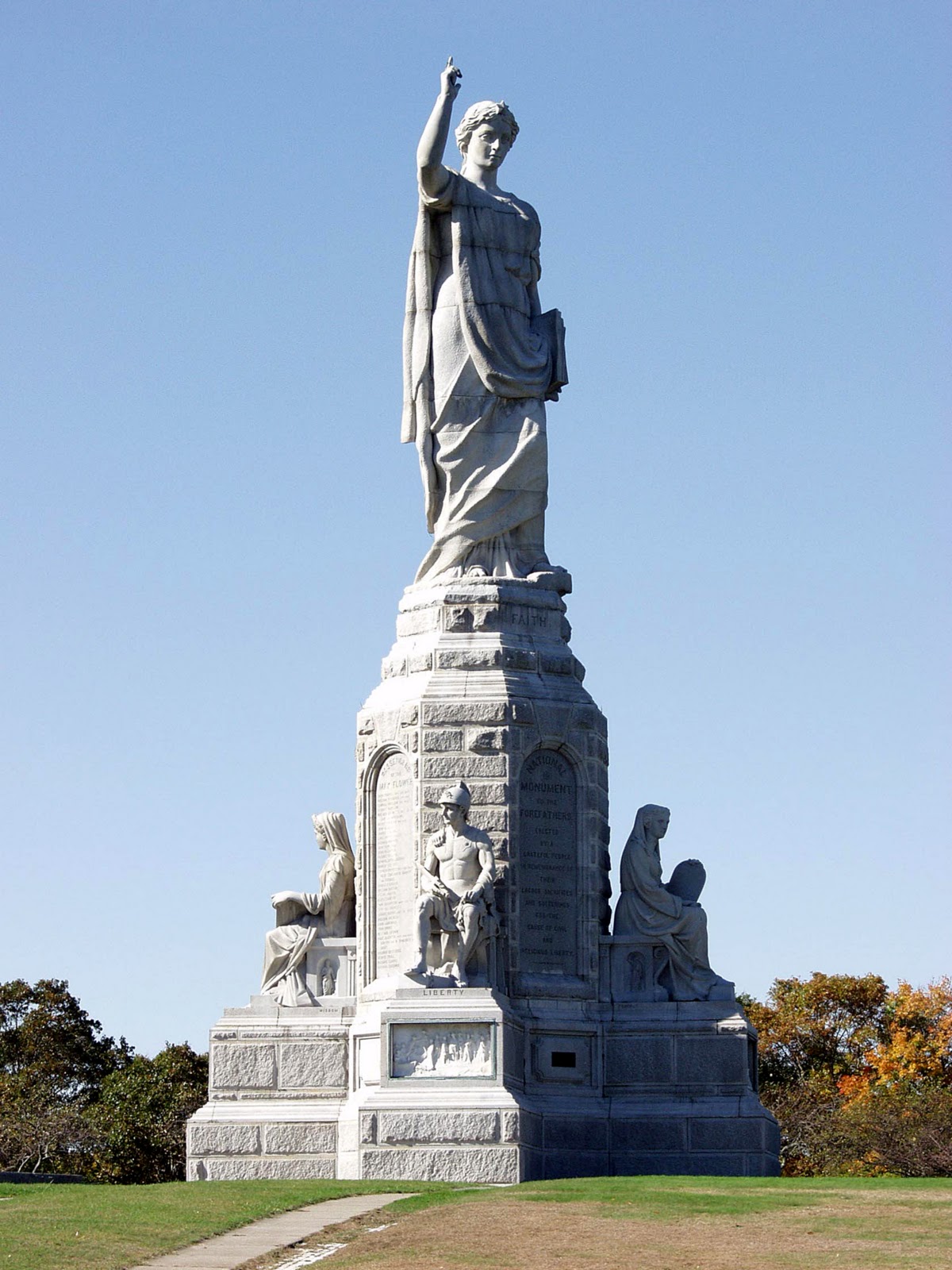 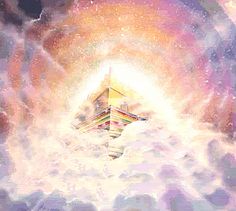 Next Sunday – January 3, 2021

The Pilgrim Fathers
Foundations for our nation, the U.S.A.

Hymn:  On Christ the Solid Rock 
I Stand

and 

Hosea (January 2021) 
5-week study
Chapter 1 read-ahead
Introduction and Outline
New Jerusalem
Revelation 21-22
National Monument  
to the Forefathers
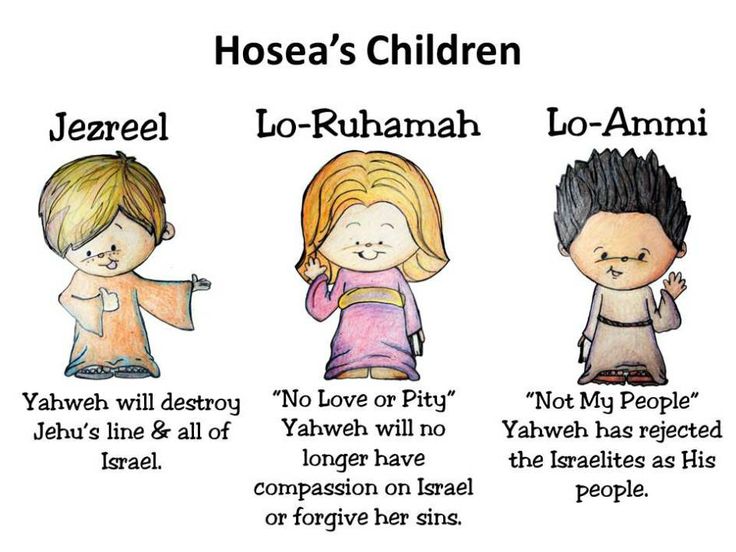 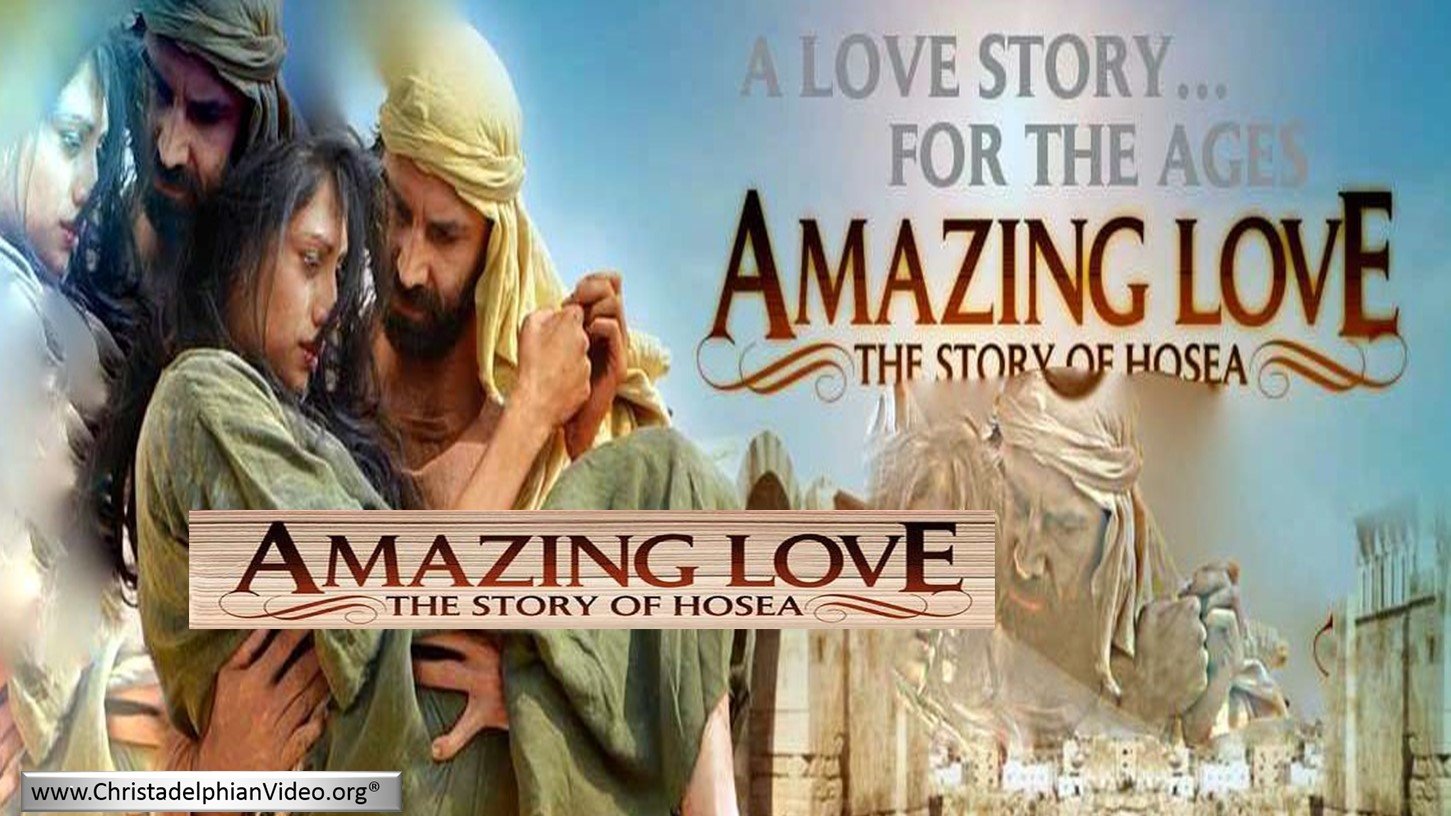